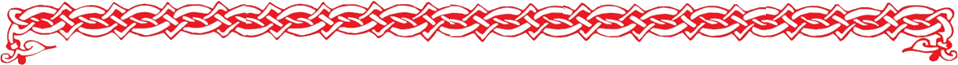 МИР           ВОСТОЧНЫХ СЛАВЯН
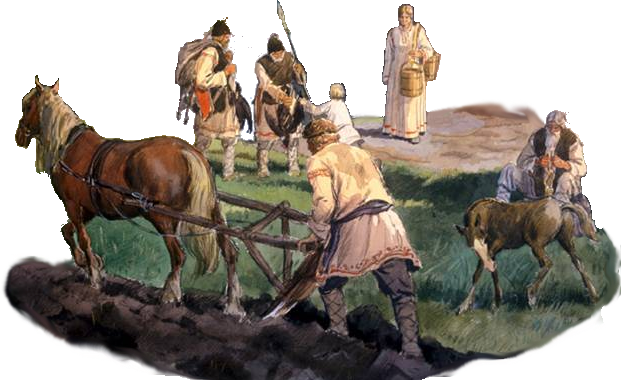 Образовательная система «Школа 2100». 
Данилов Д.Д. и др. Всеобщая история. 6 класс. История России. § 3 
Автор презентации: Казаринова Н.В. (учитель, г. Йошкар-Ола)
© ООО «Баласс», 2014.
[Speaker Notes: Пчелко И. Славянский поселок - http://lib2.podelise.ru/tw_files2/urls_1/27/d-26949/26949_html_4e0ccb8e.jpg]
ОПРЕДЕЛЯЕМ ПРОБЛЕМУ
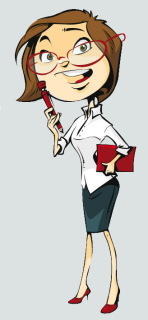 Справочные сведения

До VI века предки южных, западных и восточных славян жили в одинаковых условиях – первобытными родовыми посёлками, объединёнными в племена.
К VII–VIII векам у южных славян появились свои государства, города, деление на знатных воинов, ремесленников и торговцев, простых общинников.
Справочные сведения

До VI века предки южных, западных и восточных славян жили в одинаковых условиях – первобытными родовыми посёлками, объединёнными в племена.
К VII–VIII векам у южных славян появились свои государства, города, деление на знатных воинов, ремесленников и торговцев, простых общинников.
Справочные сведения
У восточных славян в VIII веке, судя по археологическим раскопкам, преобладали небольшие поселения по 20–40 полуземлянок в каждом. Лишь немногие из них были обнесены невысокими земляными валами и частоколами. Но и в таких «городищах» все полуземлянки одинаковые – примерно 4х4 метра. Над каждым захоронением – маленький курган высотой до 50 см. Лишь в некоторых из них лежали остатки кольчуг и византийских монет.
Справочные сведения
У восточных славян в VIII веке, судя по археологическим раскопкам, преобладали небольшие поселения по 20–40 полуземлянок в каждом. Лишь немногие из них были обнесены невысокими земляными валами и частоколами. Но и в таких «городищах» все полуземлянки одинаковые – примерно 4х4 метра. Над каждым захоронением – маленький курган высотой до 50 см. Лишь в некоторых из них лежали остатки кольчуг и византийских монет.
Определи, взошли ли южные и восточные славяне на ступень цивилизации к VIII веку.
[Speaker Notes: Анимация построена на триггерах. Щелчок по документу  выводит на слайд увеличенную копию документа. Щелчок по увеличенному документу сворачивает его. Переход на следующий слайд – щелчок за пределами текстовых блоков]
ОПРЕДЕЛЯЕМ ПРОБЛЕМУ
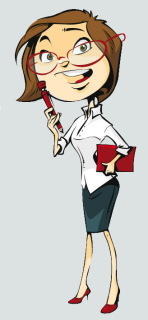 ПОЧЕМУ ВОСТОЧНЫЕ СЛАВЯНЕ НЕ ВЗОШЛИ НА СТУПЕНЬ ЦИВИЛИЗАЦИИ ОДНОВРЕМЕННО С ЮЖНЫМИ СЛАВЯНАМИ И ДРУГИМИ ПЛЕМЕНАМИ?
ВАША ФОРМУЛИРОВКА ПРОБЛЕМЫ МОЖЕТ НЕ СОВПАДАТЬ С АВТОРСКОЙ. ПОЖАЛУЙСТА, ВЫБЕРИТЕ В КЛАССЕ ТУ ФОРМУЛИРОВКУ, КОТОРАЯ ВАМ НАИБОЛЕЕ ИНТЕРЕСНА!
[Speaker Notes: Анимация поставлена на щелчок. Вопрос исчезает, возникает авторская формулировка проблемной ситуации]
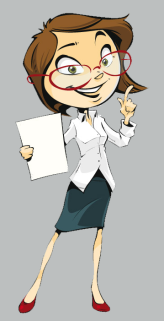 ВСПОМИНАЕМ ТО, ЧТО ЗНАЕМ
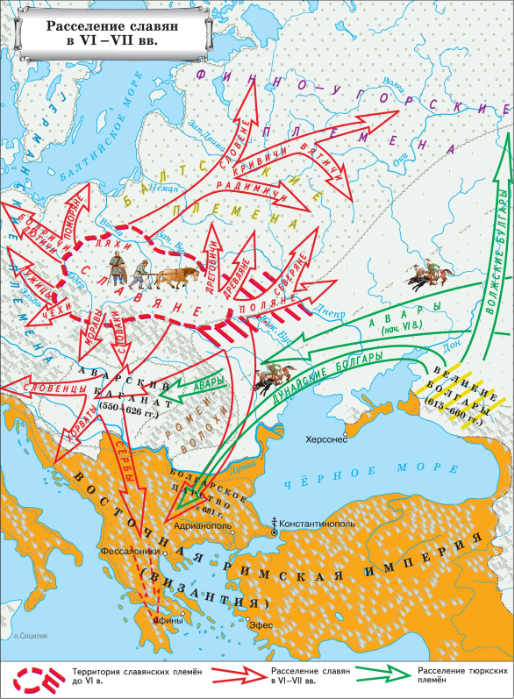 Необходимый уровень. Как развивались племена славян в начале Средневековья? Каковы были последствия Великого переселения народа в Восточной Европе?
[Speaker Notes: Анимация поставлена на щелчок. Происходит выцветание задания и появление карты.
Для выполнения задания необходимо воспользоваться встроенными средствами Microsoft  PPT в режиме просмотра (инструмент «ПЕРО»)]
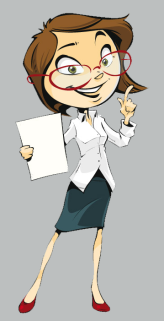 ВСПОМИНАЕМ ТО, ЧТО ЗНАЕМ
Необходимый уровень. С помощью стрелок соедини понятия с их определениями.
Повышенный уровень. Впиши в первую колонку недостающие понятия.
[Speaker Notes: Анимация поставлена на щелчок. Происходит выцветание задания и появление таблицы. Заполнение таблицы в режиме просмотра происходит при использовании встроенных средств Microsoft PPT]
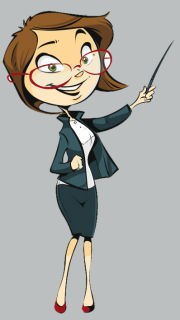 ОТКРЫВАЕМ НОВЫЕ ЗНАНИЯ
1. Разошлись по разным землям...
2. Топор и соха
3. Священные костры язычества
4. Сходились роды к рекам
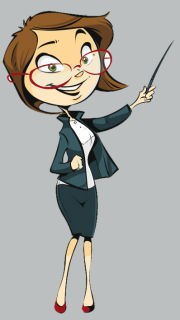 РАЗОШЛИСЬ ПО РАЗНЫМ ЗЕМЛЯМ...
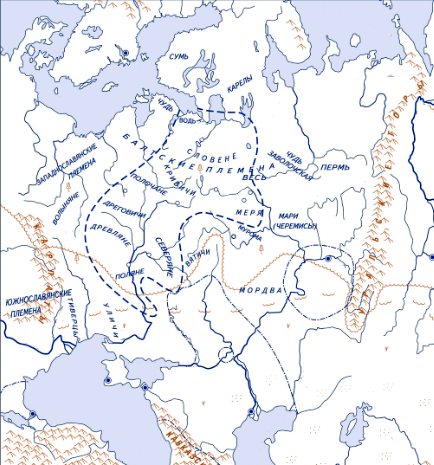 Необходимый уровень. Подчеркни красным цветом названия восточнославянских племён, синим – названия племён соседей восточных славян, чёрным подпиши названия государств – соседей восточных славян.
[Speaker Notes: Выполнение задания в режиме просмотра возможно при использовании встроенных средств Microsoft PPT (инструмент «ПЕРО»)]
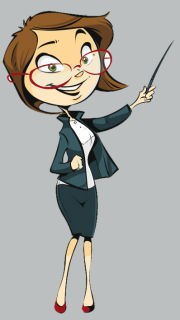 РАЗОШЛИСЬ ПО РАЗНЫМ ЗЕМЛЯМ...
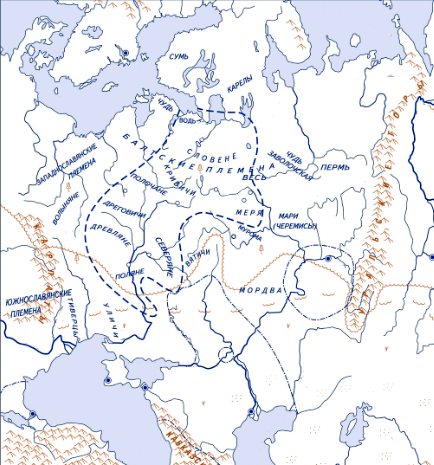 ___________
___________
___________
___________
___________
___________
___________
___________
___________
Повышенный уровень. Нанеси на карту линию торгового пути, по которому викинг мог попасть в столицу Византии, укажи названия морей, рек, озёр и городов, через которые проходил этот путь.
[Speaker Notes: Анимация поставлена на щелчок. Вопрос исчезает, возникает карта
Выполнение задания в режиме просмотра возможно при использовании встроенных средств Microsoft PPT (инструмент «ПЕРО»)]
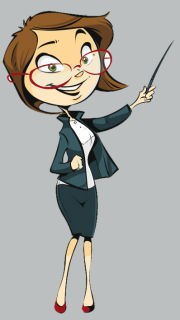 ТОПОР И СОХА
Необходимый уровень. Какие занятия, кроме земледелия, существовали у восточных славян?
____________________________________________________________________________________________________________________________________
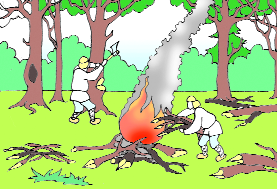 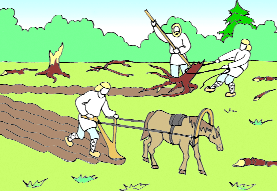 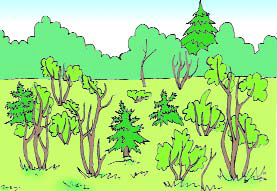 1-2-й год - подсека
3-4-й год - пахота
5-й год – заброшенный участок
Необходимый уровень. Почему этот вид земледелия называется подсечно-огневым?
[Speaker Notes: Рисунки – учебник, стр. 37]
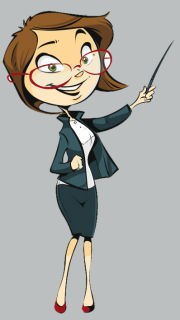 ТОПОР И СОХА
Необходимый уровень. Укажи отличия двуполья от подсечно-огневого земледелия.
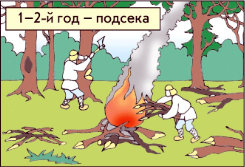 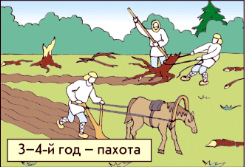 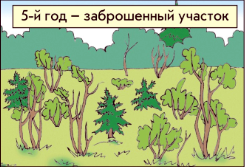 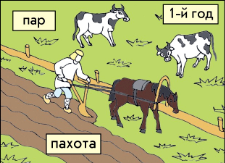 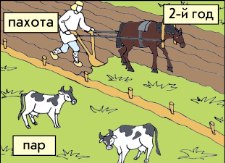 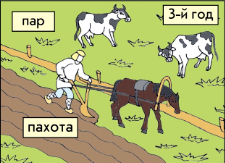 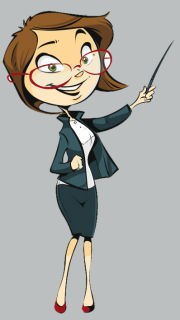 СВЯЩЕННЫЕ КОСТРЫ ЯЗЫЧЕСТВА
Необходимый уровень. Докажи, что восточные славяне были язычниками. Заполни одну строку таблицы.
Повышенный уровень. Заполни таблицу целиком.
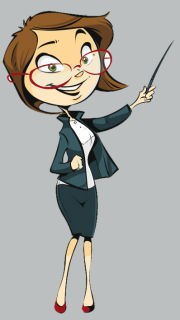 СХОДИЛИСЬ РОДЫ К РЕКАМ
Необходимый уровень. Почему общественное устройство восточных славян можно назвать первобытным?
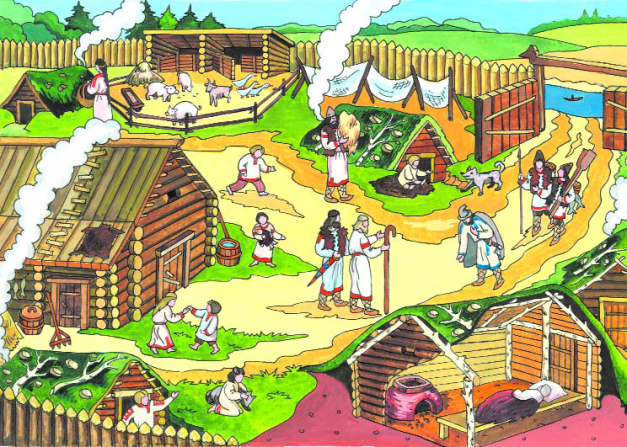 ________
________
________
________
________
________
[Speaker Notes: Выполнение задания в режиме просмотра возможно при использовании встроенных средств Microsoft PPT (инструмент «ПЕРО»)]
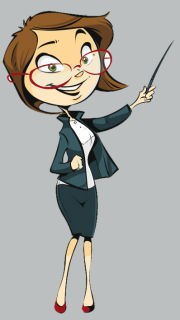 СХОДИЛИСЬ РОДЫ К РЕКАМ
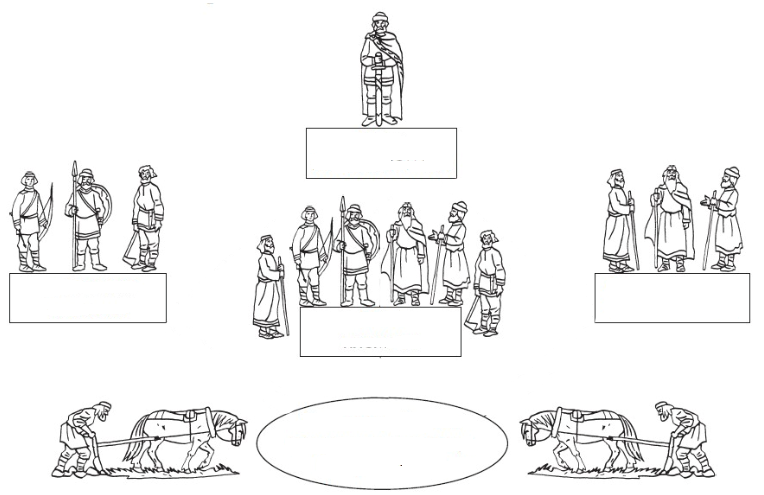 Повышенный уровень. Нанеси на схему доказательства усиления власти князя.
Подпиши и раскрась те части схемы, которые свидетельствуют о сохранении черт первобытности в общественном устройстве славян.
[Speaker Notes: Анимация поставлена на щелчок. Вопрос исчезает, возникает схема
Выполнение задания в режиме просмотра возможно при использовании встроенных средств Microsoft PPT (инструмент «ПЕРО»)]
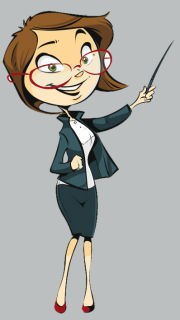 СХОДИЛИСЬ РОДЫ К РЕКАМ
Необходимый уровень. Заполни одну строку таблицы.
Повышенный уровень. Заполни таблицу целиком.
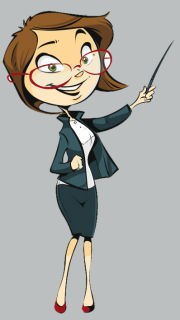 ОТКРЫВАЕМ НОВЫЕ ЗНАНИЯ
К IX веку у восточных славян и их ближайших соседей сложились условия для перехода от первобытного общества к цивилизации.
ПРИМЕНЯЕМ НОВЫЕ ЗНАНИЯ
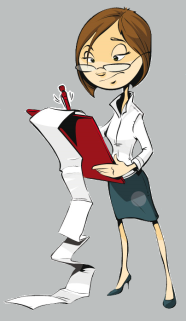 Прокопий Кесарийский о славянах и антах
«Эти племена, славяне и анты, не управляются одним человеком, но издревле  живут в народоправстве, и поэтому у них счастье в жизни считается делом общим… Они считают, что только бог, творец молний, является владыкой над всеми, и ему приносят в жертву быков и совершают другие священные обряды. Они почитают реки и нимф, другие божества, приносят жертвы всем им, при помощи этих жертв производят гадания.
Живут они в жалких хижинах на большом расстоянии друг от друга, и все они часто меняют место жительства. Вступая в битву, большинство из них идёт на врагов со щитами и дротиками в руках, панцирей они никогда не надевают… Они высокого роста и огромной силы».
Маврикий Стратег о славянах и антах
«Племена славян и антов сходны по своему образу жизни и по своим нравам, по своей любви к свободе; их никоим образом нельзя склонить к рабству или подчинению в своей стране. Они многочисленны. Выносливы. Легко переносят жару, холод, дождь, наготу, недостаток в пище. К прибывающим к ним иноземцам они относятся ласково и … при переходе из одного места в другое охраняют их в случае надобности.
У них большое количество разнообразного скота и плодов земных, лежащих в кучах, в особенности проса и пшеницы.
Они селятся в лесу, у неудобопроходимых рек, болот и озёр, устраивая в своих жилищах много выходов.
Сражаться со своими врагами они любят в местах, поросших густым лесом, в теснинах, на обрывах; с выгодой для себя пользуются засадами, внезапными атаками и хитростями… Опытны они также и в переправе через реки».
Программный уровень. Прочитайте два источника, принадлежащих византийским авторам VI века. Определите то, в чем авторы противоречат друг другу,
а в чем дополняют друг друга.
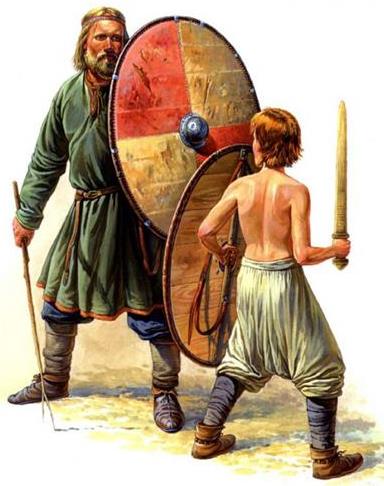 Прокопий Кесарийский
Маврикий Стратег
[Speaker Notes: Адрес рисунка - http://slavs.org.ua/img/history/slav_tactics/03.jpg
Анимация построена на триггерах. Щелчок по кнопке с именем автора  выводит на слайд увеличенную копию документа. Щелчок по увеличенному документу сворачивает его.]